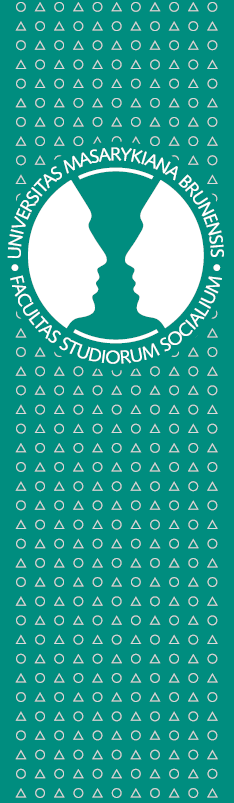 Advanced Methods of Interpretation

Lecture I

What is Interpretation?

Dr. Werner Binder
Masaryk University, Brno
Faculty of Social Studies
Department of Sociology
Advanced Methods of Interpretation
in Cultural Sociology (soc 575)
Spring 2017
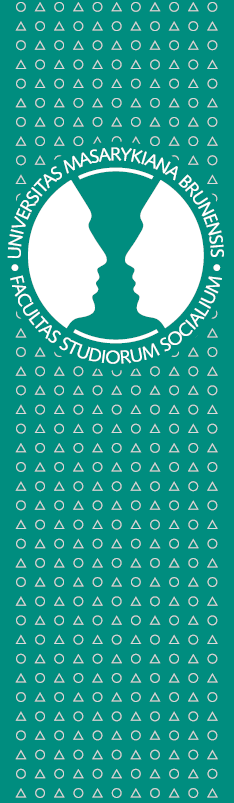 Masaryk University
Faculty of Social Studies
Syllabus of the Lecture I
What is Interpretation?
On Methodology
Hermeneutics and Structuralism
Structural Hermeneutics I
Structural Hermeneutics II
Artifacts and Practices
werner.binder@mail.muni.cz
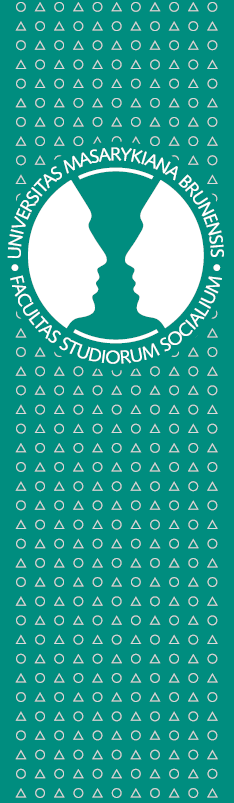 Masaryk University
Faculty of Social Studies
Syllabus of the Lecture II
Reading Week
Interpretation of Pictures
Narratives, Interviews, Discourse
Discourse Analysis
	Final Exam
werner.binder@mail.muni.cz
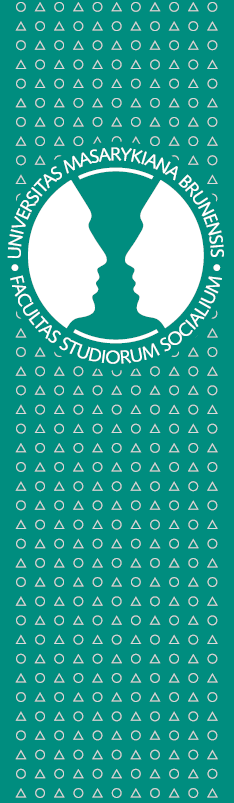 Masaryk University
Faculty of Social Studies
Course Requirements
Regular attendance
Active participation in the lecture (10%)
Written test at the end of the semester (90%)
The test is based on the content of the lecture and the obligatory readings
werner.binder@mail.muni.cz
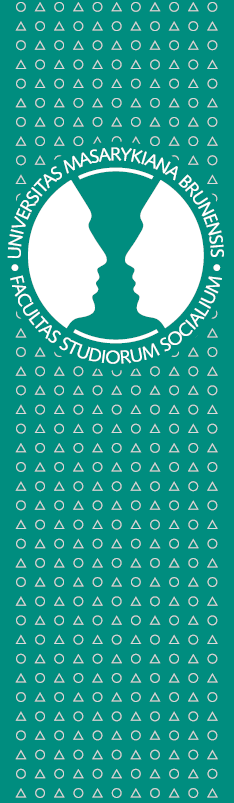 Masaryk University
Faculty of Social Studies
What is Interpretation?
What is Interpretation?
Meanings of “interpretation”:
werner.binder@mail.muni.cz
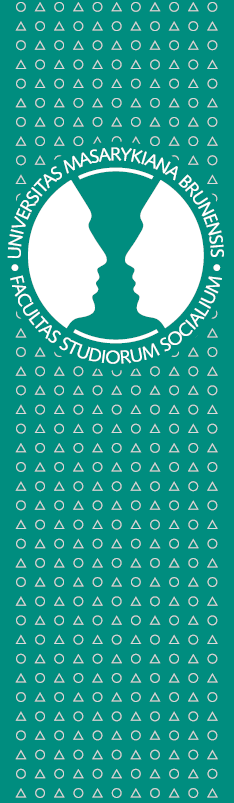 Masaryk University
Faculty of Social Studies
What is Interpretation?
What is Interpretation?
Meanings of “interpretation”:
Interpretation as problematized understanding
→ e.g. the definition of an ambiguous social situation
werner.binder@mail.muni.cz
Non-Understanding as a Prerequisite of Interpretation
Hermeneutics [ as method of interpretation] rests on the fact of the non-understanding of discourse: taken in its most general sense, including misunderstanding in the mother tongue and everyday life.”
				Friedrich Schleiermacher, General Hermeneutics (1809/1810)
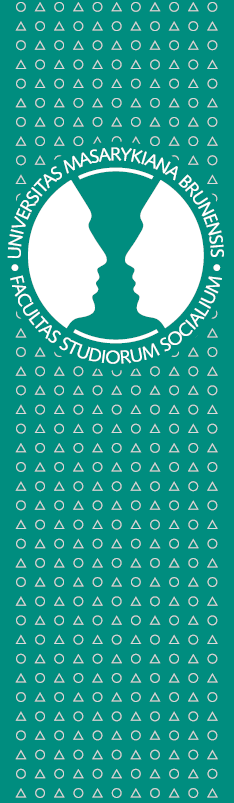 Masaryk University
Faculty of Social Studies
What is Interpretation?
What is Interpretation?
Meanings of “interpretation”:
Interpretation as problematized understanding
Interpretation as explication of meaning
→ e.g. explaining the meaning of a symbol or text
werner.binder@mail.muni.cz
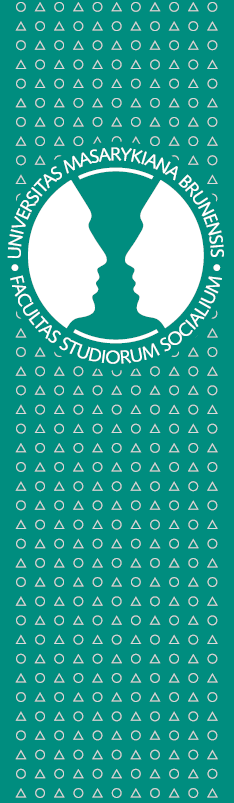 Masaryk University
Faculty of Social Studies
What is Interpretation?
What is Interpretation?
Meanings of “interpretation”:
Interpretation as problematized understanding
Interpretation as explication of meaning
Interpretation as translation (“interpreter”)
→ more precisely: simultaneous translation
werner.binder@mail.muni.cz
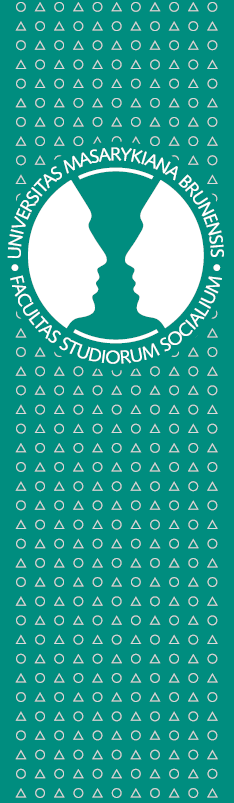 Masaryk University
Faculty of Social Studies
What is Interpretation?
What is Interpretation?
Meanings of “interpretation”:
Interpretation as problematized understanding
Interpretation as explication of meaning
Interpretation as translation (“interpreter”)
Interpretation as performance (“interpreting”)
→ e.g. interpreting a composition, a play, a role etc.
werner.binder@mail.muni.cz
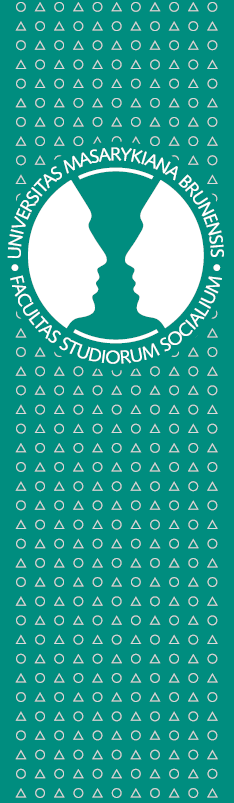 Masaryk University
Faculty of Social Studies
What is Interpretation?
What is Interpretation?
Meanings of “interpretation”:
Interpretation as problematized understanding
Interpretation as explication of meaning
Interpretation as translation (“interpreter”)
Interpretation as performance (“interpreting”)
→	All are relevant for interpretative methodology!
werner.binder@mail.muni.cz
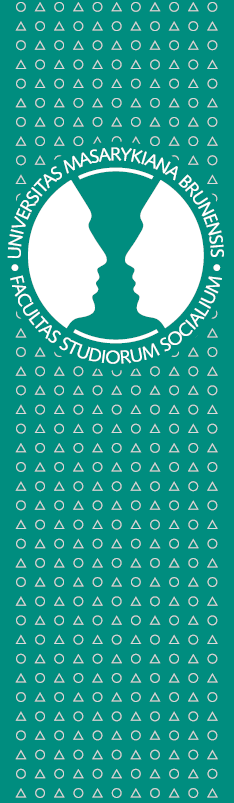 Masaryk University
Faculty of Social Studies
What is Interpretation?
Cultural Sociology and Interpretation
Interpretative sociology and qualitative social research:
Subjective and symbolic meanings

Cultural sociology: 
Strong focus on the cultural foundations of subjective and symbolic meanings
Culture as structure of meaning:  e.g. binary codes, collective representations, classification systems, root metaphors, iconic, performative and narrative patterns
werner.binder@mail.muni.cz
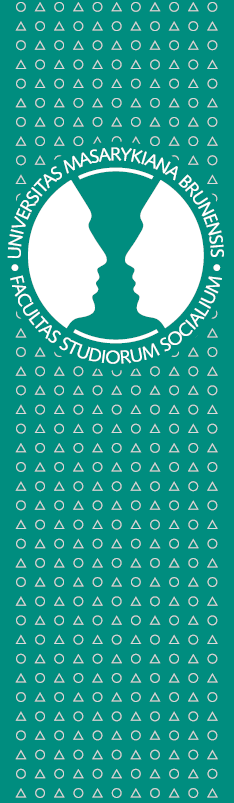 Masaryk University
Faculty of Social Studies
What is Interpretation?
Modes of Scientific Observation

Description
Interpretation
	→ informative re-description (new information)
Explanation
	→ informative re-description that includes causes 	(or conditions)

Geertz (2006):	“thin” vs. “thick description”
Reed (2011): 	“minimal” vs. “maximal interpretation”
werner.binder@mail.muni.cz
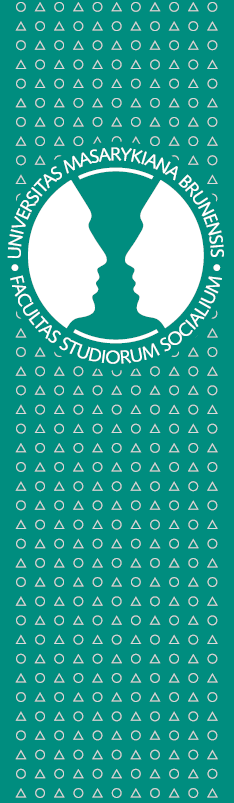 Masaryk University
Faculty of Social Studies
What is Interpretation?
Erklären vs. Verstehen

The success of the sciences in the 19th century led scholars like Johann Gustav Droysen (1808-1884) and Wilhelm Dilthey (1833-1911) to develop “understanding” as an alternative to “explanation” for the humanities.
werner.binder@mail.muni.cz
Max Weber
(1864—1920)
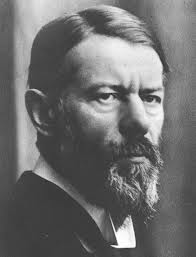 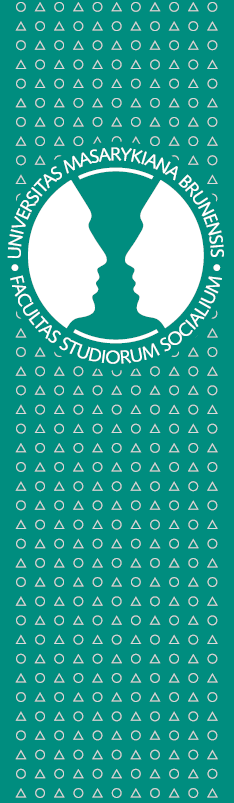 Masaryk University
Faculty of Social Studies
Weber
Weber’s Interpretative Sociology
Weber’s reconciliation of “Erklären” and “Verstehen”:
The aim of sociology is to explain social action
Social action cannot be understood without subjective meaning, especially the motives of the actors
Conclusion:	In sociology, we have to understand the 			actors in order to explain their actions
werner.binder@mail.muni.cz
Sociology as interpretative and explanatory social science
Sociology […] is a science concerning itself with the interpretive understanding of social action and thereby with a causal explanation of its course and consequences.

Max Weber (1978: 4, emphasis by me)
Action and Subjective Meaning
We shall speak of “action” insofar as the acting individual attaches a subjective meaning to his behavior […]. Action is “social” insofar as its subjective mean­ing takes account of the behavior of others and is thereby oriented in its course.

Max Weber (1978: 4, emphasis by me)
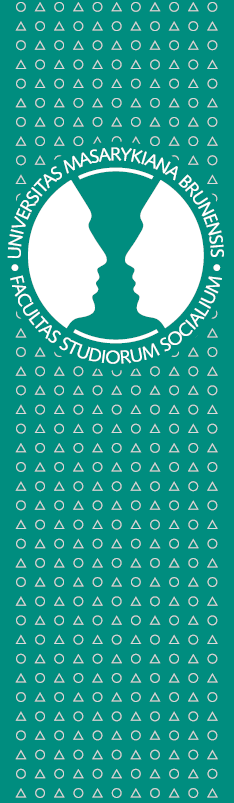 Masaryk University
Faculty of Social Studies
Weber
Action
Action
Actor
Motivation
Social Action
Social Action
Alter Ego
Actor (Ego)
Motivation
Orientation
werner.binder@mail.muni.cz
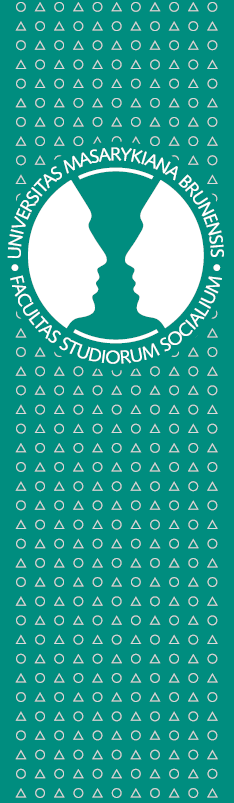 Masaryk University
Faculty of Social Studies
Weber
Varieties of Subjective Meaning
Meaning is primarily understood as subjective or motivational meaning (rational or irrational motives) 
Meaning attributed to real actors:
a) Actual meaning of an actor in a concrete case
b) Average or proximate meaning in case of a plurality of actors
Ideal or pure type of meaning attributed to a hypothetical actor (e.g. economic rationality and the homo oeconomicus)
werner.binder@mail.muni.cz
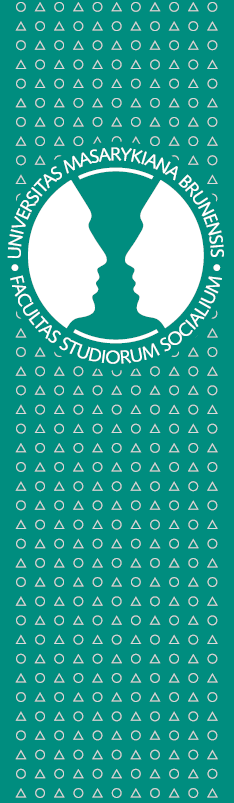 Masaryk University
Faculty of Social Studies
Weber
Weber on Interpretation
“All interpretation of meaning, like all scientific observations, strives for clarity and verifiable accuracy of insight and comprehension (Evidenz)” (1978: 5)
Rational understanding and sympathetic participation (Einfühlung → classical hermeneutics)
Direct understanding of a symbolic action (content) vs. the explanatory understanding of an action (motive)
Attributions of causality in sociology are always interpretative, more or less plausible hypotheses
werner.binder@mail.muni.cz
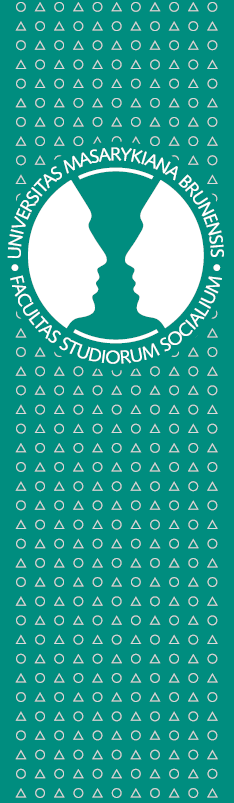 Masaryk University
Faculty of Social Studies
Weber
Weber’s Critique of Non-Interpretative Sociology
Sociological explanations cannot explain anything without reference to “subjective meaning”
Statistical correlations don’t explain anything
 The correlation has to be interpreted in terms of it’s 	causal direction
 Causal mechanisms have to be specified
Causal mechanisms have to refer to the subjective and motivational meanings of actors (cf. Hedström 2005)
werner.binder@mail.muni.cz
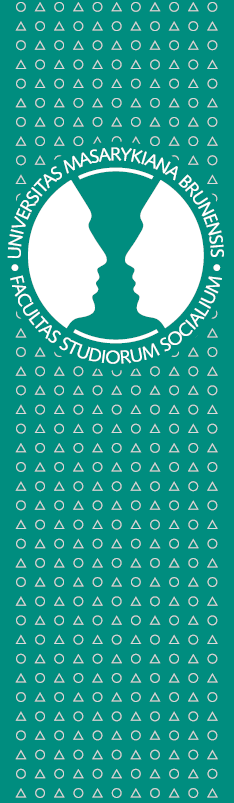 Masaryk University
Faculty of Social Studies
Weber and Durkheim
Case Study:
 Durkheim on Suicide
Observation:	Statistically, Protestants commit more often 		suicide than Catholics
Problem I:	This doesn’t explain the difference
Problem II:	Both religious doctrines prohibit suicide
Explanation:	Durkheim’s concept of the “egoistic suicide” 		interprets and explains this correlation with 		religious differences in social structure and, 		accordingly, subjective meaning
werner.binder@mail.muni.cz
Clifford Geertz
(1926—2006)
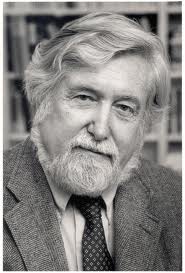 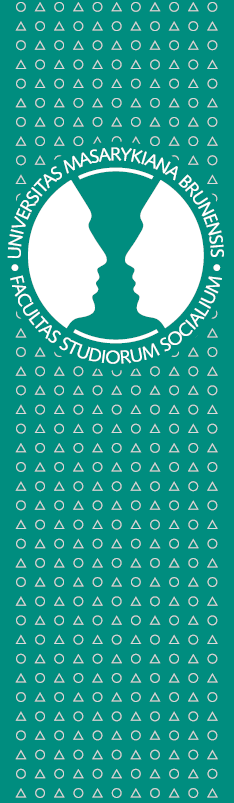 Masaryk University
Faculty of Social Studies
Geertz
Geertz: Interpretive Theory of Culture
Actors are entangled in “webs of meaning”
Ethnography as “thick description” (twitch vs. blink)
Every good observation is already an interpretation referring to subjective and social meanings
Semiotic concept of culture → structured system of signs and symbols
“Culture is public because meaning is” (1973: 12) → meaning is no longer purely “subjective”
werner.binder@mail.muni.cz
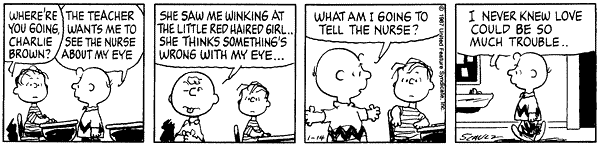 Interpretation as Clinical Inference
To generalize within cases is usually called […] clinical inference. Rather than beginning with a set of observations and attempting to subsume them under a governing law, such inference begins with a set of (presumptive) signifiers and attempts to place them within an intelligible frame. […] In the study of culture the signifiers are not symptoms or clusters of symptoms, but symbolic acts or clusters of symbolic acts, and the aim is not therapy but the analysis of social discourse.			
Clifford Geertz (2006: 26)
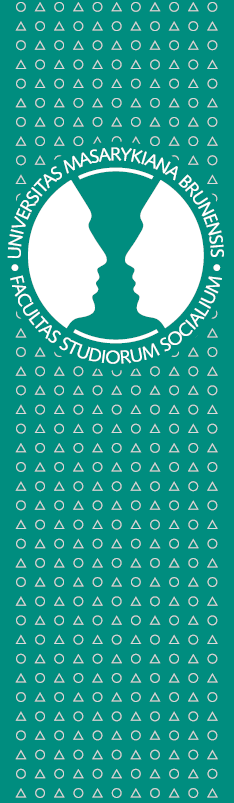 Masaryk University
Faculty of Social Studies
Geertz
Symbolic Action and Communication
Ego/
Sender
Symbol/
Message
Alter Ego/
Receiver
Decoding
Encoding
Symbolic Acts as Symptoms
Clinical Inference
Symbolic Act
Subject/
Social Discourse
Interpretation
Interpreter
werner.binder@mail.muni.cz
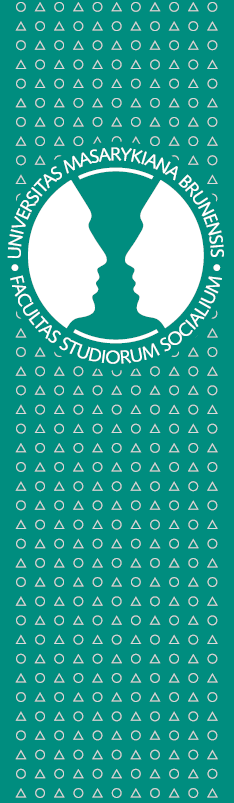 Masaryk University
Faculty of Social Studies
Geertz
Geertz on Interpretation
There is no “verification” of interpretations, though some interpretations are better than others
Risk of over- as well as underinterpretation (1983: 16)
Interpretations have to stand the test of time as new phenomena are interpreted
The boundaries between description and interpretation, empirical analysis and theoretical formulations are fluid
Tension between “thick description” of the surface and the cultural analysis of structural depth (“diagnosis”)
werner.binder@mail.muni.cz
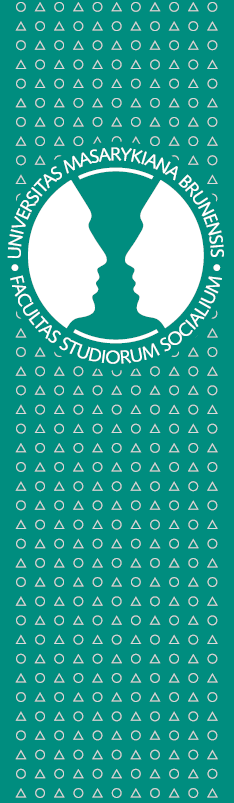 Masaryk University
Faculty of Social Studies
Geertz
Case Study:
 The Balinese Cockfight
The cock as ambivalent symbol: sacred expression of the masculine self and at the same time a collective representation of the polluted animal nature of man
Cultural Interpretation: The cockfights stages symbolic binaries, existential conflicts and the collective repressed (catharsis!) of Balinese Society 
Social Interpretation: The “deep play” of the cockfight reflects the social matrix of a Balinese village
werner.binder@mail.muni.cz
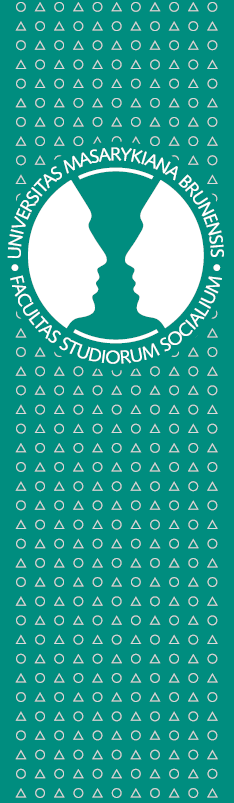 Thank you for your attention

and in advance for criticism and further suggestions!
werner.binder@mail.muni.cz